Employer Forum 2022
Employer support
Tim Hillman
Employer Engagement Manager
Employer Forum 2022
Revamped Newsletters
ABS Project
Website Content
Employee/Employer Training
Comms Manager appointed
Employer Engagement 2022
Annual Allowance data
McCloud Project
Contribution reconciliation
i-Connect onboarding
Accounting Reports (FRS102/IAS19)
Training
Employer Forum 2022
In the second half of 2022 the Fund began to offer training to both employers and their employees

Brighton & Hove City Council, East Sussex College Group, Wealden District Council, East Sussex County Council, Rye College, RPMT (soon)

432 attendees to date over 10 training sessions
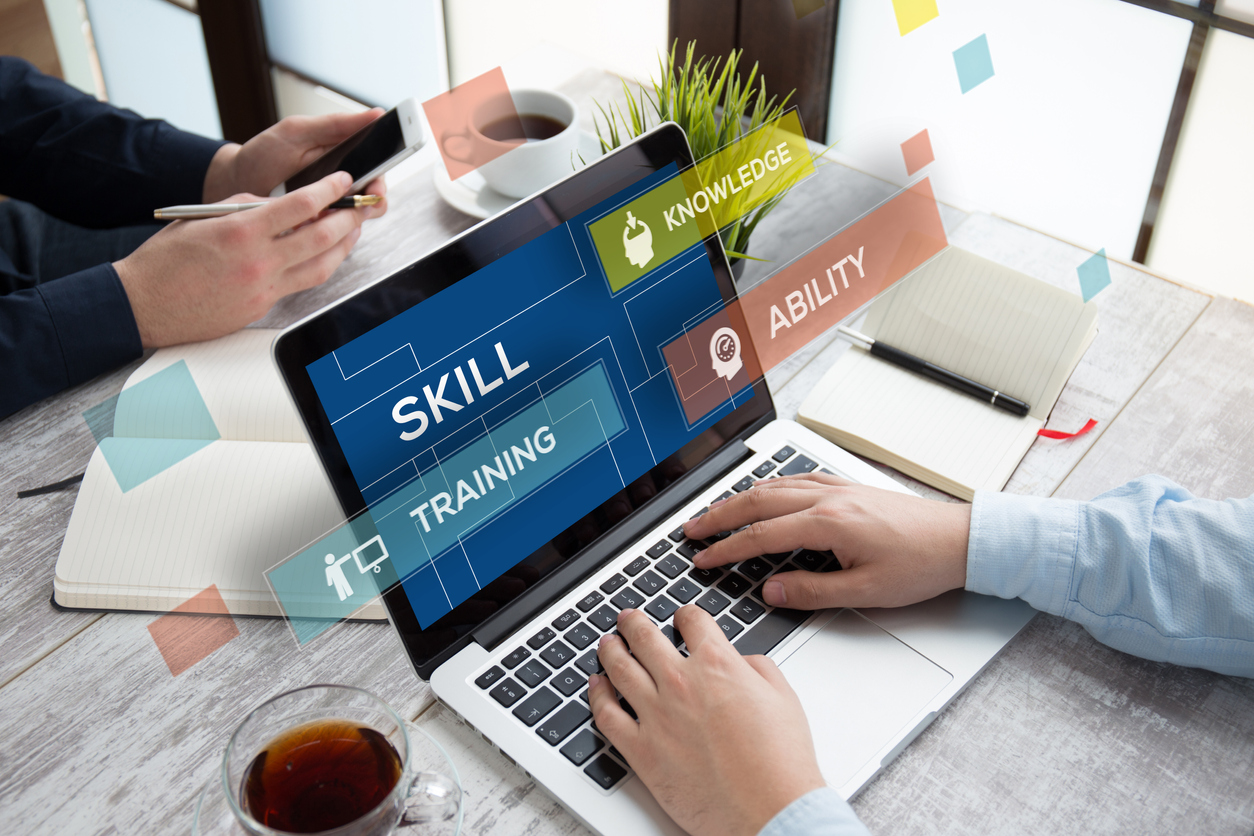 Employer Forum 2022
What did we cover?
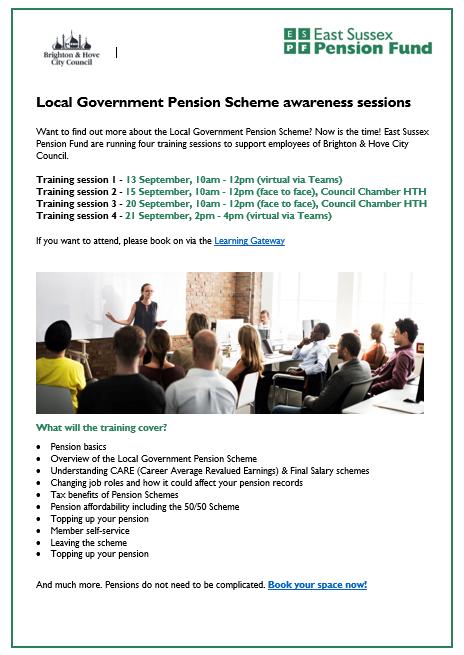 Pensions basics - defined contribution v defined benefit schemes
LGPS key features – overview
Joining/transfers in
‘My Pension’ – member self-service
Contributions – amounts/tax/paying more or less
Pensionable pay
CARE scheme – how it works
Previous LGPS schemes – summary
Leaving
Death in service
Retirement – Active/Deferred/Early/Late - case studies
Employer Forum 2022
Feedback
Employer Forum 2022
Training 2023
In addition to LGPS specific training we are also looking to build in some financial education elements as part of these courses
Looking to introduce modular training courses:
	-	New joiners
	-	Under 50s
	-	Over 50s
	-	Leavers
	-	Pensioners
	-	Retirement
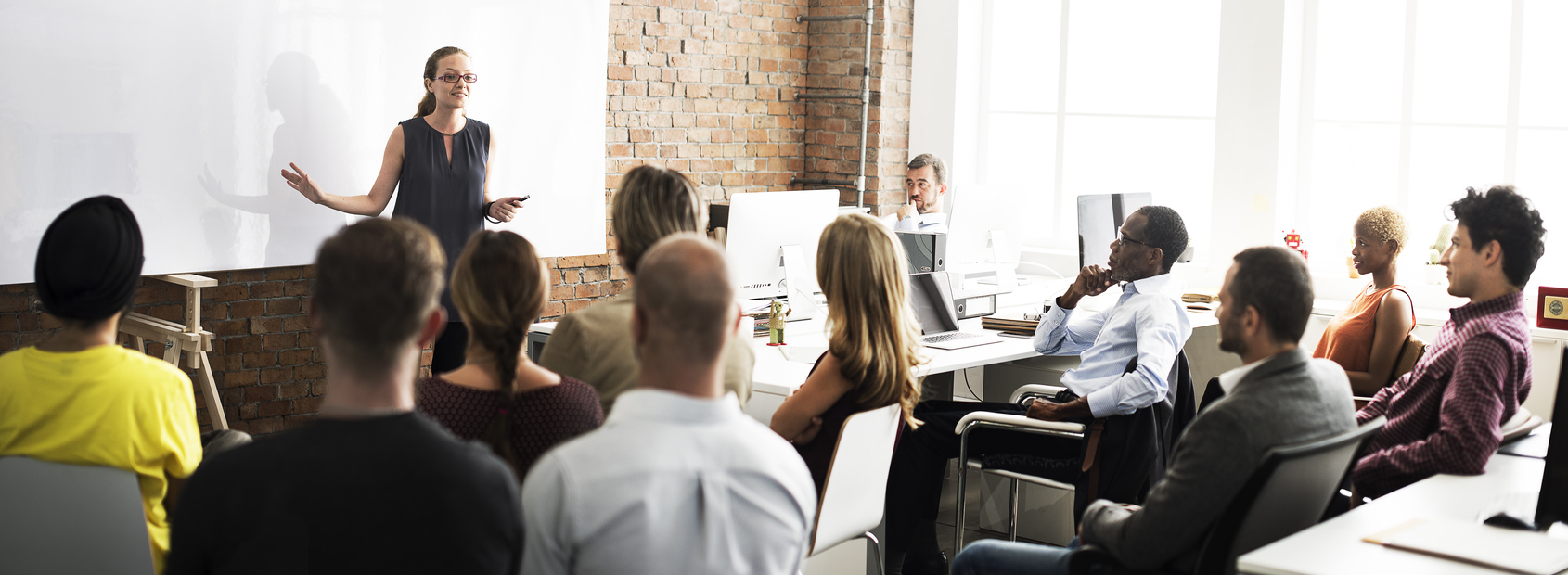 Employer Forum 2022
Cost of Living Crisis
Opting Out 
50/50 scheme
Tax savings
Long-term stability
Inflation rates
How to support employees going forward
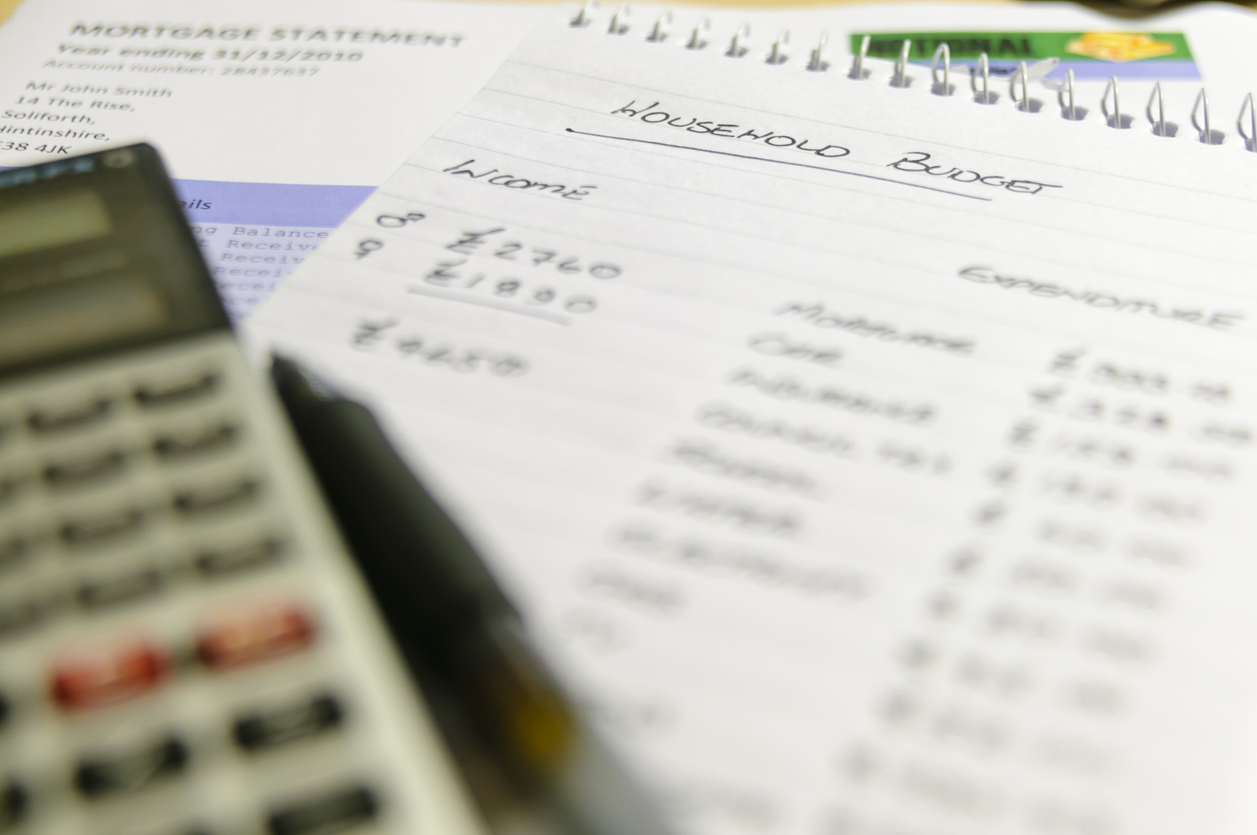 Newsletters
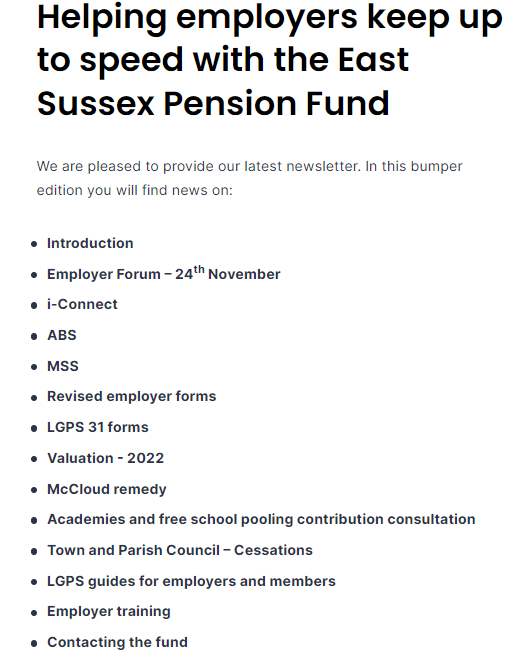 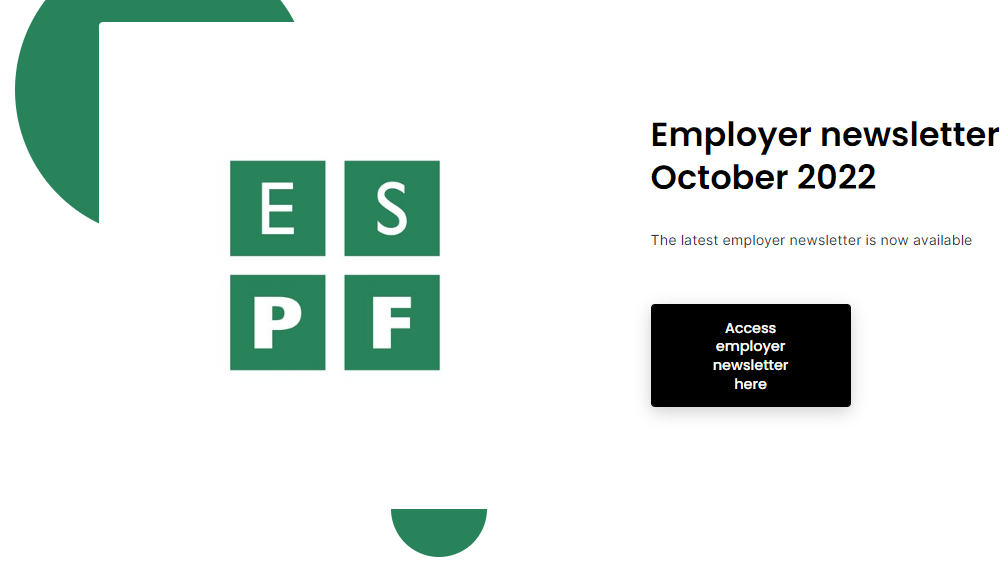 Employer Forum 2022
Newsletters
New format seems to streamline the information employers can look at.

Employers can focus on the topics that are most important to them.

New for 2023 – Shorter more regular updates. New methods of sharing information – Video’s, Social Media, Webinars,
Employer Forum 2022
2023 - Plan
i-Connect to be fully onboarded and new team to establish strong monthly process

To roll out a suite of training topics to support and help employers and employees.

Improve engagement with employers, with site visits and regular drop in sessions

Shorter more regular updates. New methods of sharing information – Video’s, Social Media & Webinars,
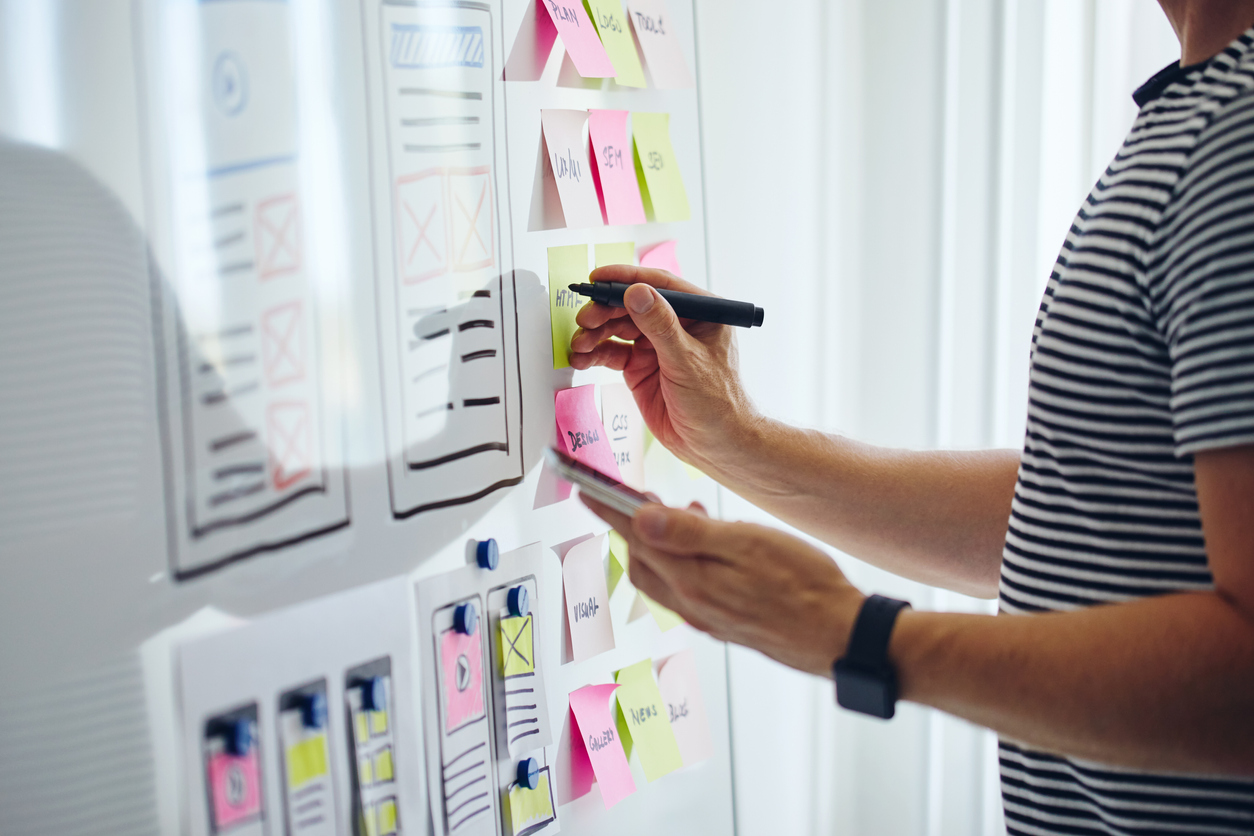 Employer Forum 2022
Questions?